Fig. 1. Maximum intensity projections of all significant activations thresholded. Results of the interaction analysis ...
Arch Clin Neuropsychol, Volume 25, Issue 8, December 2010, Pages 689–712, https://doi.org/10.1093/arclin/acq079
The content of this slide may be subject to copyright: please see the slide notes for details.
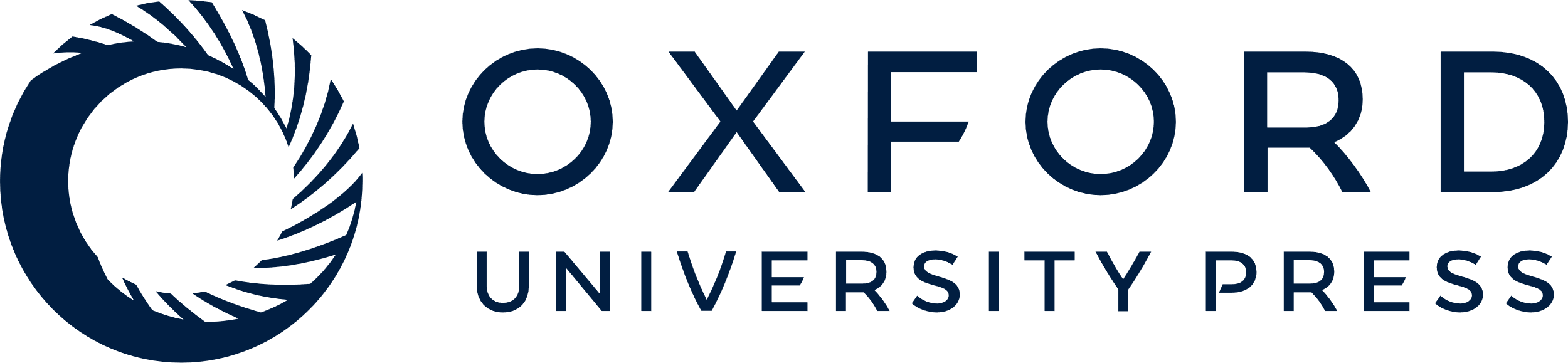 [Speaker Notes: Fig. 1. Maximum intensity projections of all significant activations thresholded. Results of the interaction analysis (A) word repetition (literate–illiterate) and (B) pseudo-word repetition (literate–illiterate; adapted from Castro-Caldas, Petersson, Reis, Stone-Elander, et al., 1998).


Unless provided in the caption above, the following copyright applies to the content of this slide: © The Author 2010. Published by Oxford University Press. All rights reserved. For permissions, please e-mail: journals.permissions@oxfordjournals.org.]